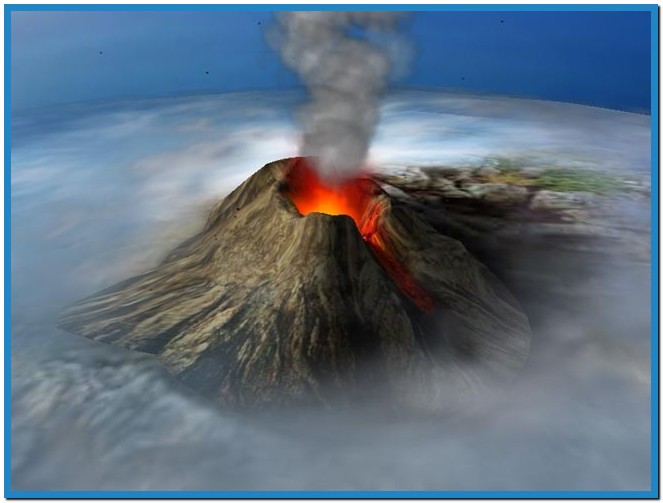 Движения земной коры Вулканизм.
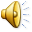 Строение вулкана
Действующий
Проснувшийся
Потухший
Гавайский тип
Везувийский тип
Пелейский тип
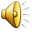 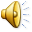